Cours de Français
aula 34
Niveau débutant
Cours de Français – Niveau Débutant
Le Passé Composé
aula 34
Cours de Français – Niveau Débutant
Le passé composé est un temps qui exprime une action achevée. Le passé composé est formé des auxiliaires ÊTRE ou AVOIR conjugués au présent de l'indicatif et du participé passé du verbe.
aula 34
ÊTRE / AVOIR + PARTICIPE PASSÉ
Cours de Français – Niveau Débutant
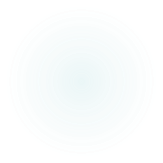 aula 34
Cours de Français – Niveau Débutant
Être 
Je suis
Tu es
Il est                                           +    arrivé
Nous sommes
Vous êtes
Ils sont
aula 34
Avoir
J’ai
Tu as
Il a                                                   +  mangé
Nous avons
Vous avez
Ils ont
Cours de Français – Niveau Débutant
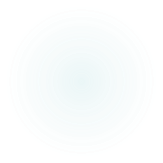 aula 34
Cours de Français – Niveau Débutant
aula 34
Cours de Français – Niveau Débutant
aula 34
Cours de Français – Niveau Débutant
aula 34
La négation

Dans une phrase au passé composé, la négation "ne...pas" se place avant et après le verbe auxiliaire conjugué.

Exemple: Je n'ai pas mangé ces fraises - Je ne suis pas monté au premier étage
Cours de Français – Niveau Débutant
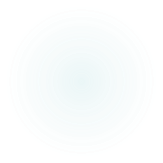 aula 34